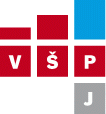 Katedra sociální práce
Využití dotazníku INSPIRE pro hodnocení konceptu Recovery (zotavení) v sociální práci s klientem – možnosti a limity (pilotní studie)
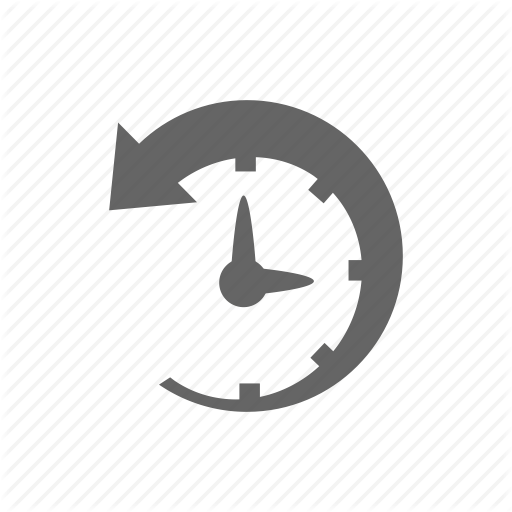 Autor práce: Bc. Monika Totková
Odborný konzultant: Mgr. et Ing. Eva Teclová
Vedoucí práce: Mgr. Markéta Dubnová, PhD.
Co je RECOVERY (zotavení) ?
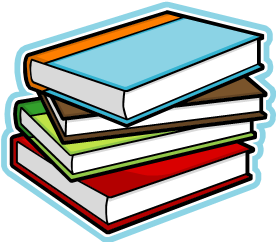 Jedná se o hluboce osobní, jedinečný proces změny vlastních postojů, pocitů, hodnot, cílů, dovedností a rolí. Je to způsob jak žít spokojený, nadějeplný a přínosný život přes všechna omezení způsobené nemocí. Zotavení buduje nový význam a smysl života tím, že člověk katastrofální důsledky způsobené duševním onemocněním překoná.

			Anthony 1993 in: Ridgway a kol. (2014)
Fáze Recovery (zotavení)
Stabilizace – dodávání naděje, správná medikace, bezpečné prostředí, trénink zvládání psychiatrických obtíží a řešení aktuálních problémů.
Reorganizace – smiřování se s nemocí, podpora náhledu na onemocnění, zkoumaní priorit a přání klientů.
Reintegrace – zapojení klienta do různých činností, obnova vztahů, náhled na své onemocnění.
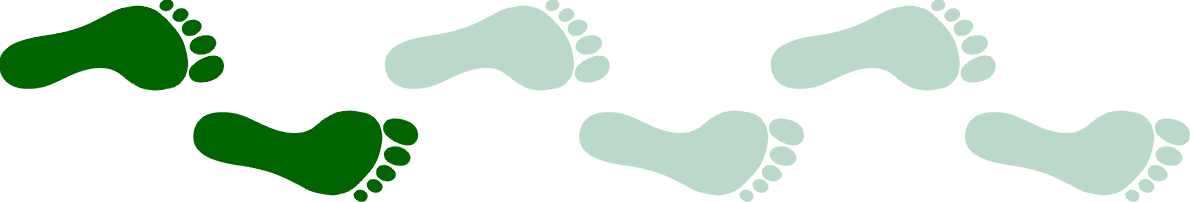 Cíl výzkumu
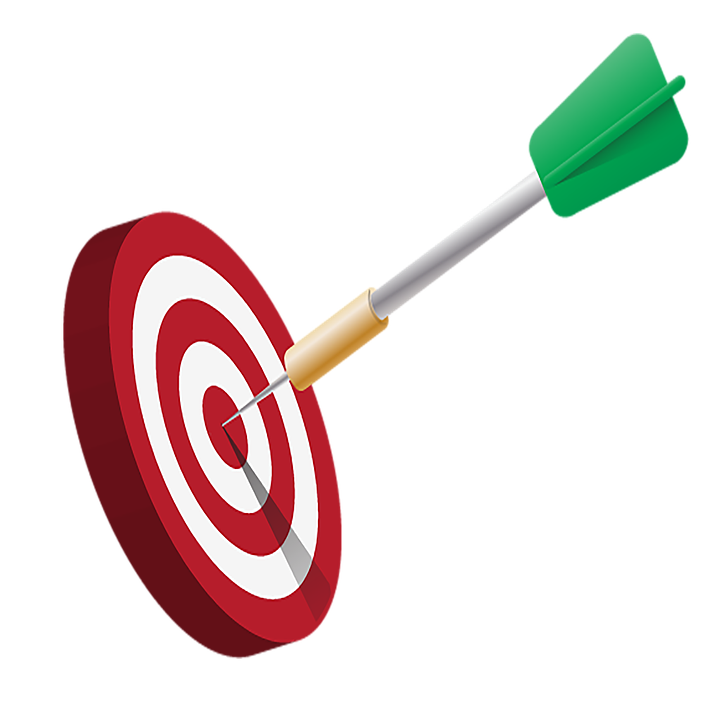 Zjistit použitelnost dotazníku INSPIRE v ČR pro hodnocení práce s klientem v rámci Recovery.
Zjistit, jak klienti Fokusu Vysočina vnímají profesionální podporu poskytovanou pracovníky v rámci Recovery a zda tomuto konceptu práce s klientem rozumějí. 

Pozornost zaměřena:
na míru podpory v procesu zotavení
na zjištění, zda mezinárodně standardizovaný dotazník ISPIRE je možné využívat i v ČR
Zkoumané oblasti
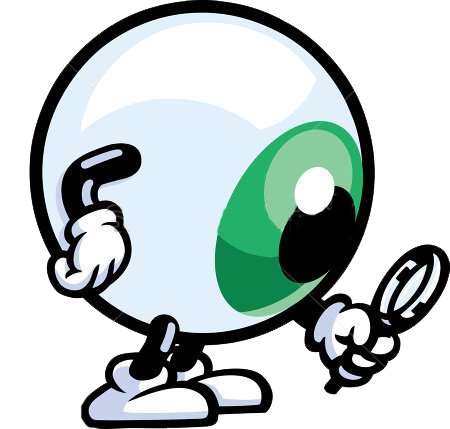 Zda je pro klienty Fokusu Vysočina střediska Havlíčkův Brod koncept Recovery srozumitelný.

Zda jsou jednotlivé výroky obsažené v dotazníku INSPIRE pro klienty srozumitelné. 

Zda klienti vnímají dostatečnou podporu od svých klíčových pracovníků v rámci procesu svého „zotavení“.
Výzkum
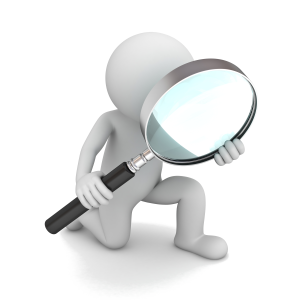 Metoda
Triangulace metod (sekvenční triangulace)
Technika
Polostrukturovaný rozhovor a dotazníkové šetření
Výzkumný soubor
11 klientů z organizace Fokusu Vysočina středisko Havlíčkův Brod 
Kritéria: vybrané duševní onemocnění, různé fáze „zotavení“, věk, pohlaví
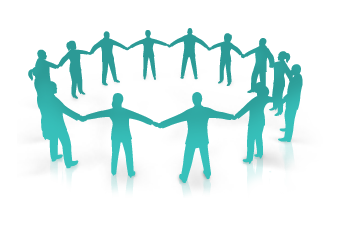 Přínos výzkumu pro:
 Klienty + jejich nejbližší
 Zpětná vazba autorům dotazníku
 Odborníky + studenty oborů:
Sociální práce
Zdravotnictví
Psychologie
Psychiatrie
Dotazník INSPIRE
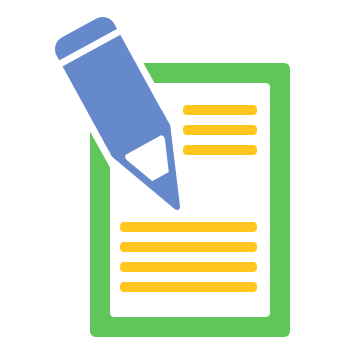 autorem dotazníku je Profesor Mike Slade
pochází z anglického originálu
je tvořen ze dvou částí – oblast podpory a vztahová oblast
určen pro zjištění kvality práce s klienty v rámci konceptu Recovery
Implementace dotazníku INSPIRE pro podmínky ČR dle WHO
Překlad vyhotovený profesionálem v oblasti péče o duševní zdraví.
Přeložená tvrzení byla předložena expertnímu panelu. (Experti měli právo provést úpravu překladu).
Zpětný překlad do angličtiny (rodilý mluvčí se znalostí jazyka, do kterého je překládáno).
Provedeno testování na vzorku 11 respondentů.
Vytvoření zprávy o výsledcích pilotního výzkumu včetně návrhů na úpravu jednotlivých tvrzení.
1. zjištění
Dotazník INSPIRE není z hlediska fáze zotavení plošně využitelný u všech klientů.

nejlépe je využitelný u klientů ve druhé fázi zotavení
je obtížně využitelný u klientů v první fázi zotavení
je obtížně využitelný u klientů ve třetí fázi
2. zjištění
U klientů s bipolární afektivní poruchou vyplnění dotazníku ovlivňuje aktuální nálada v rámci dané fáze onemocnění.

klienti ve fázi mánie versus deprese
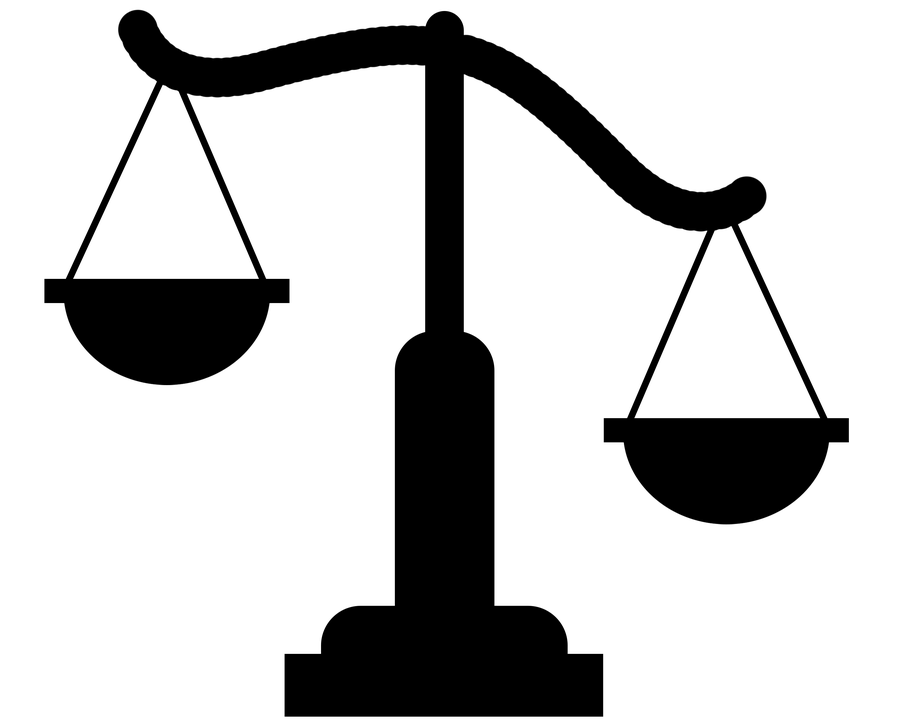 3. zjištění
Škálování dotazníku je příliš podrobné, snižuje srozumitelnost a klientům komplikuje výběr odpovědi.

varianta „ne“ a „vůbec“ jsou z pohledu klientů stejné
varianta „příliš“ a „částečně“ – klienti necítili rozdíl a byli zmatení
opačné póly – varianty „zcela souhlasím“ a „rozhodně nesouhlasím“ by měli být jednotné
4. zjištění
cítit podporu od pracovníků je pro respondenty klíčové

klienti cítí podporu od svých pracovníků
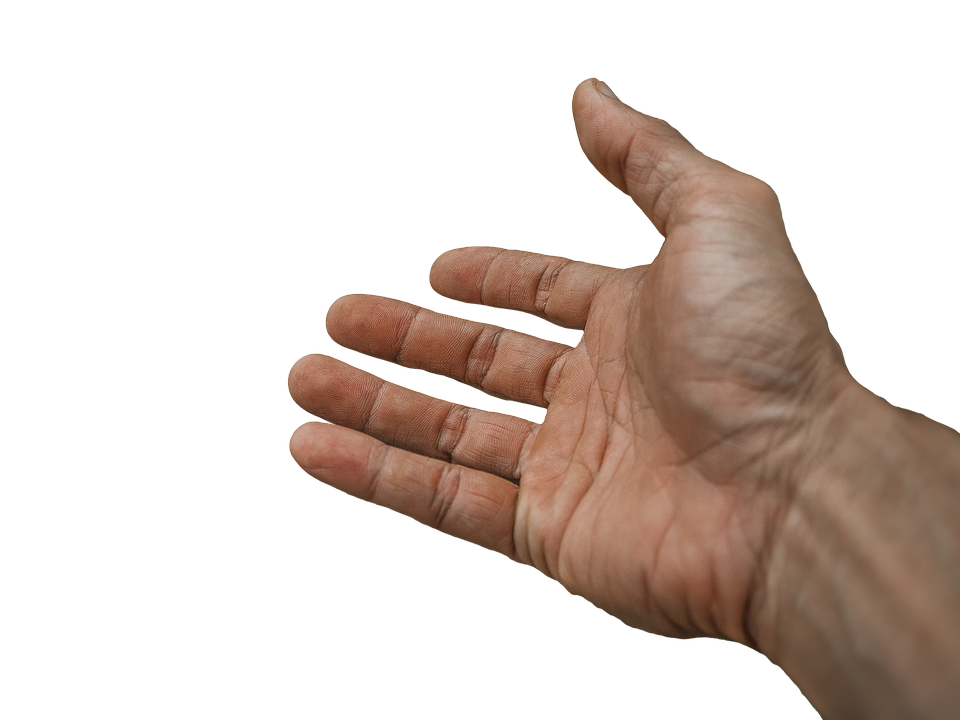 5. zjištění
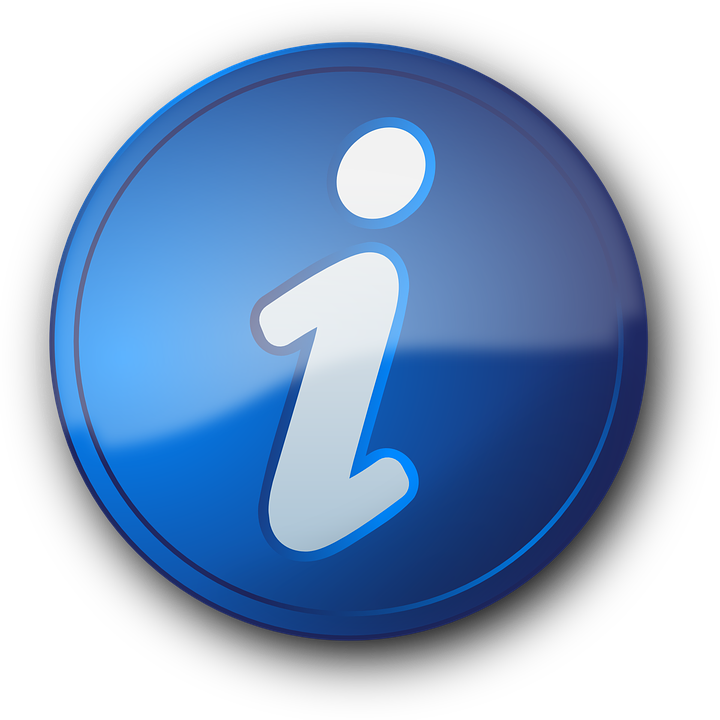 klienti ví o Recovery málo informací

více než polovina tento pojem neslyšela

uvědomují si, že se s nimi pracuje jinak
Doporučení
Dotazník by měl s klienty vyplňovat jiný než klíčový pracovník.
Dotazník by měli vyplňovat klienti ve druhé fázi svého procesu zotavení.
V dotazníku by měli být upraveny škály i tvrzení, které nejsou klientům srozumitelné.
Pracovníci by měli s klienty více komunikovat o „zotavení“.
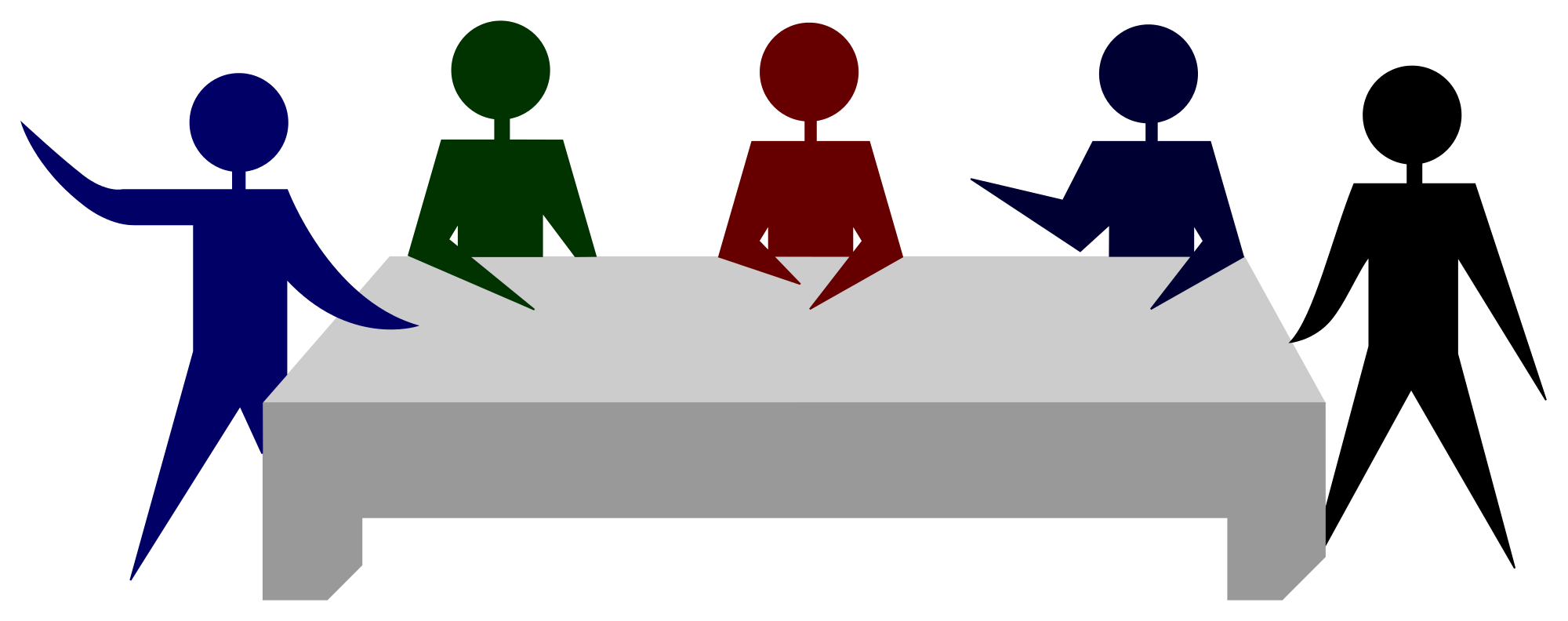 Závěr
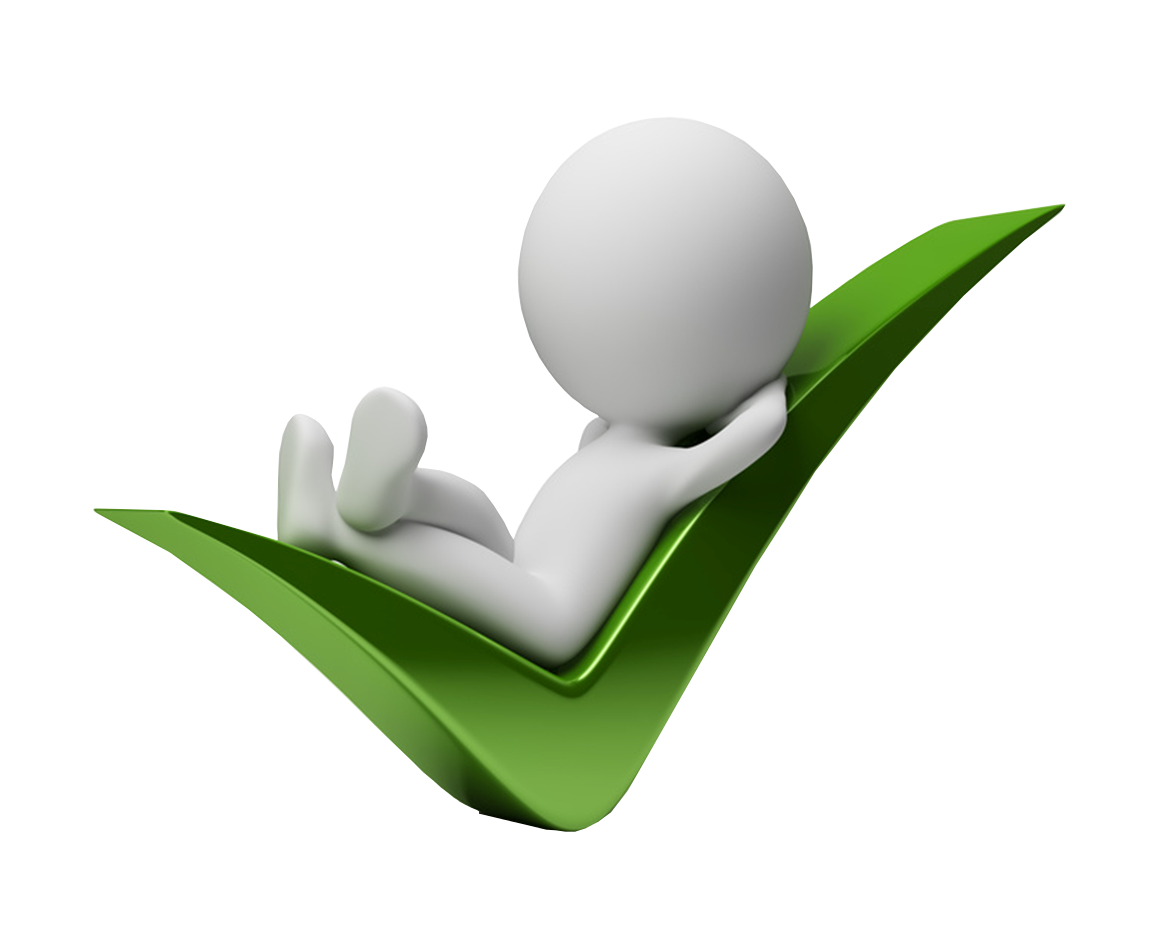 Koncept Recovery není pro klienty Fokusu Vysočina srozumitelný, ale uvědomují si, že se s nimi pracuje jiným způsobem.
Některá tvrzení obsažená v dotazníku nejsou klientům zcela zřejmé. Je potřebné problematická tvrzení pozměnit.
Klienti cítí potřebnou podporu od svých pracovníků.
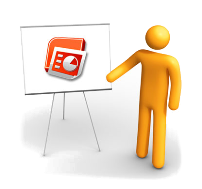 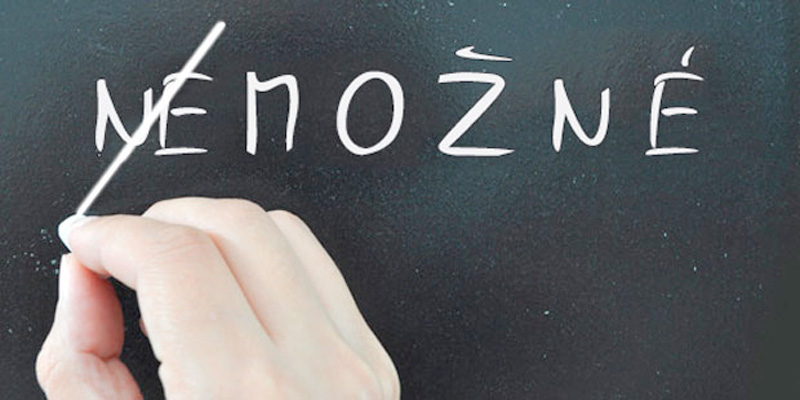 Děkuji za pozornostkontakt: totkova.monika@seznam.cz